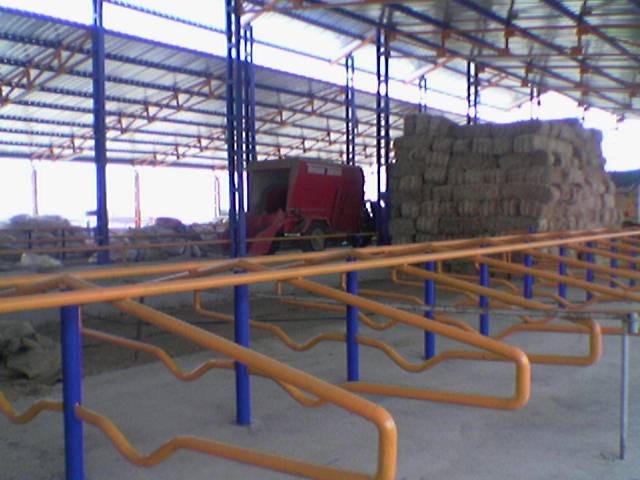 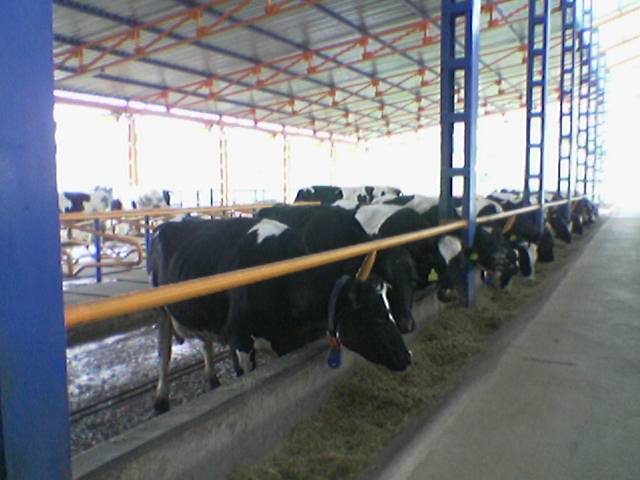 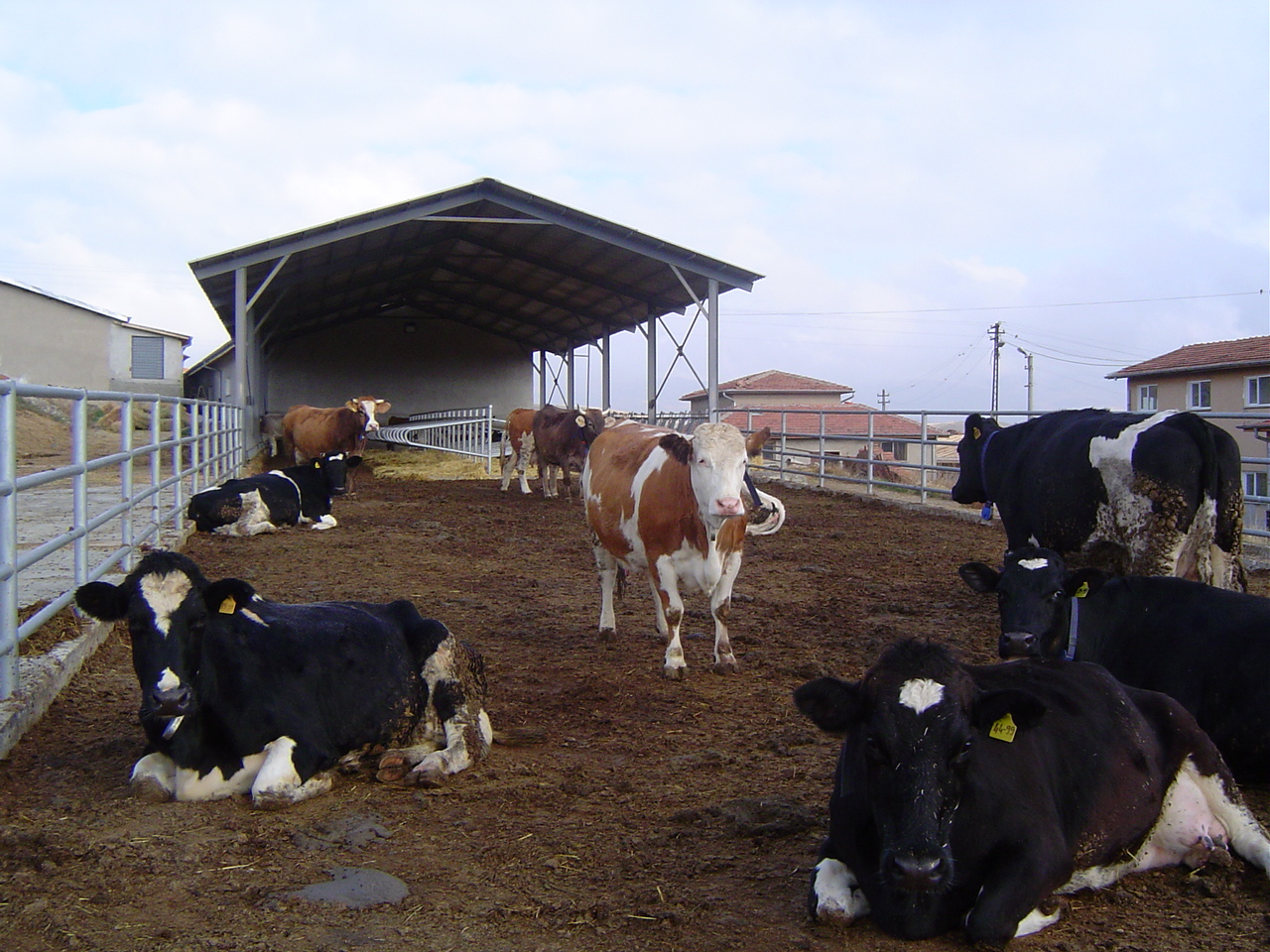 Sundurma
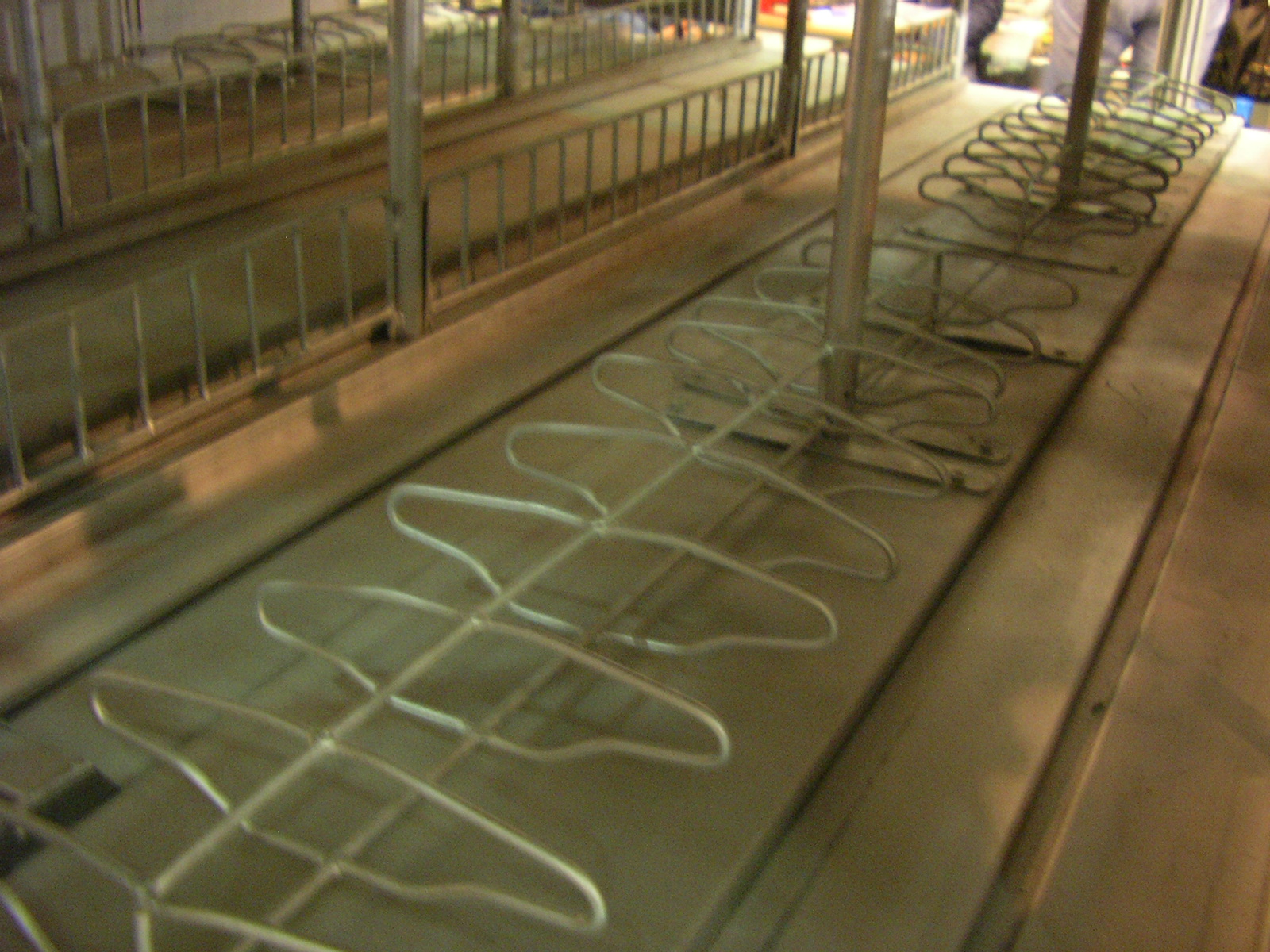 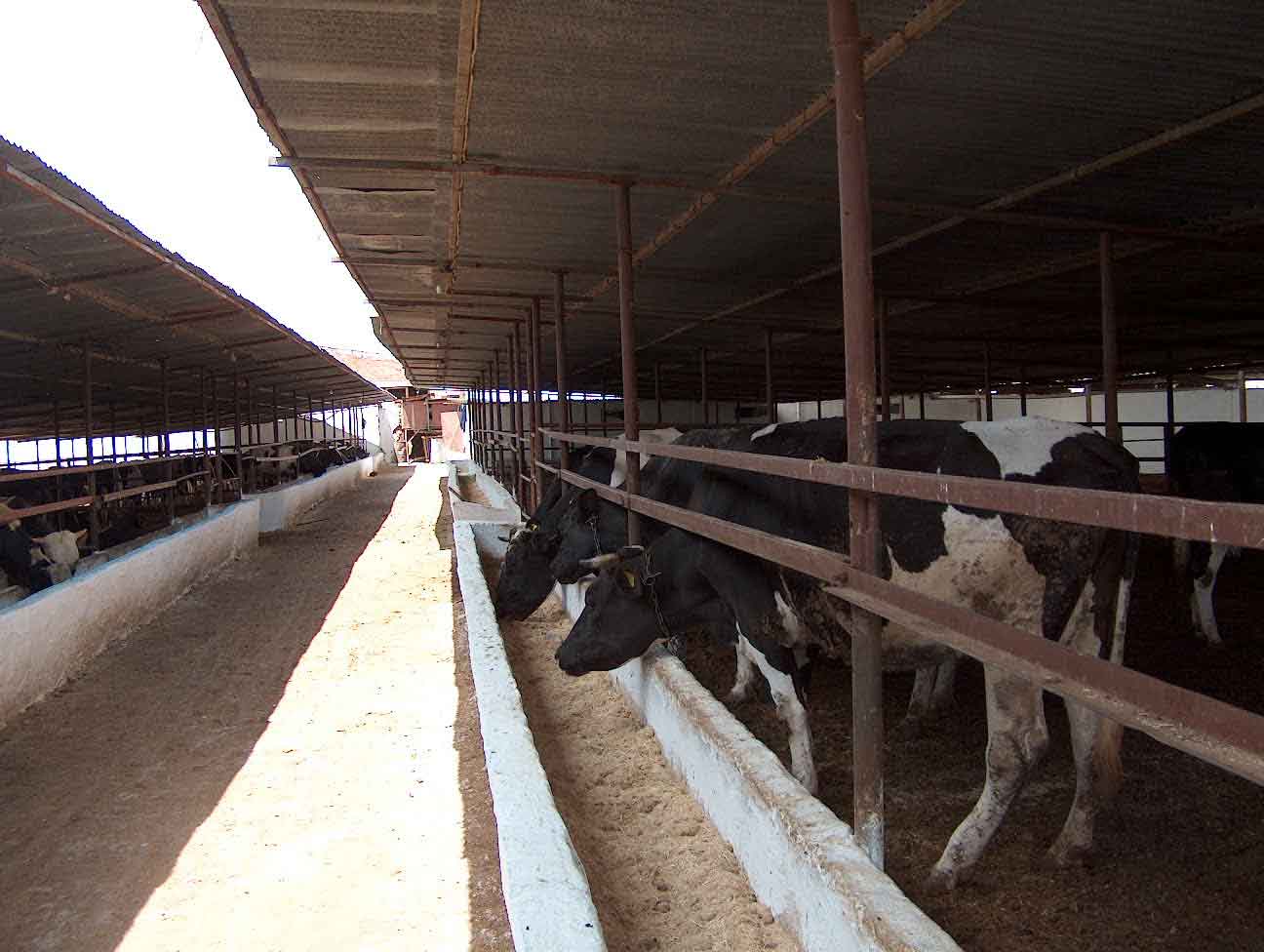 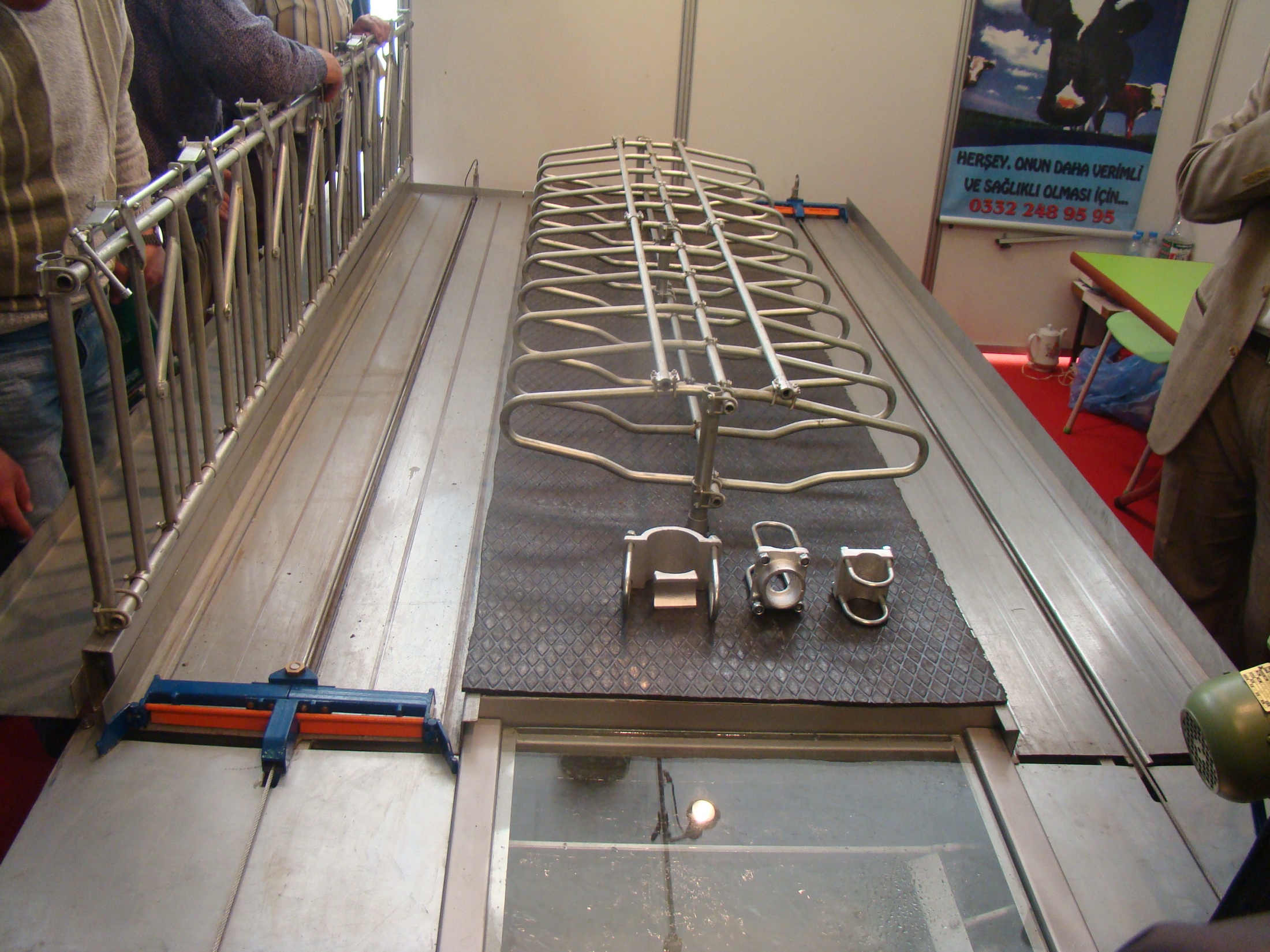 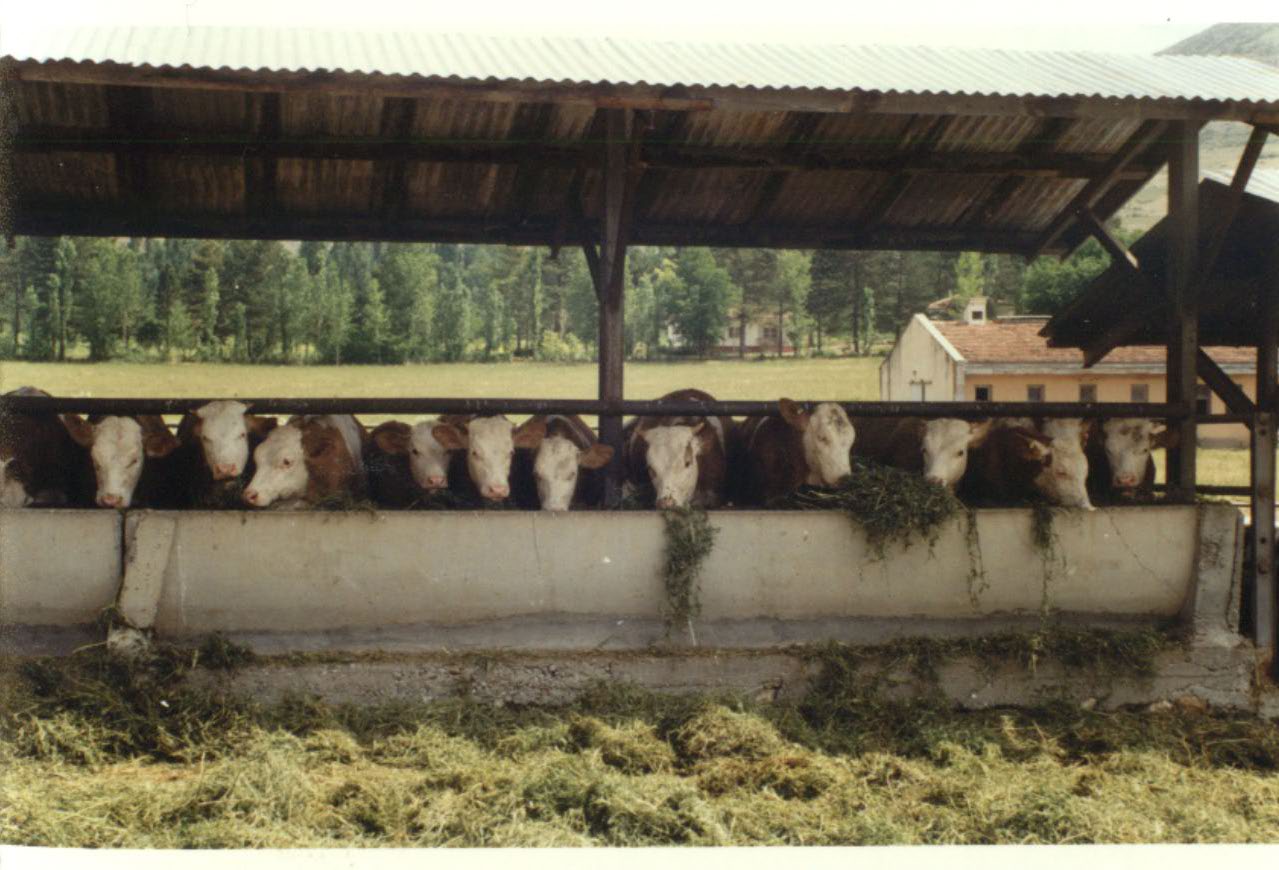 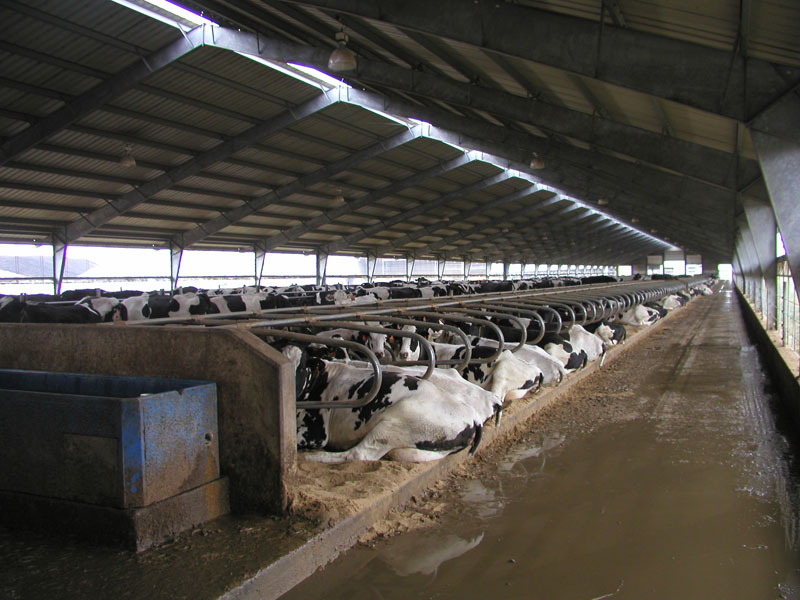 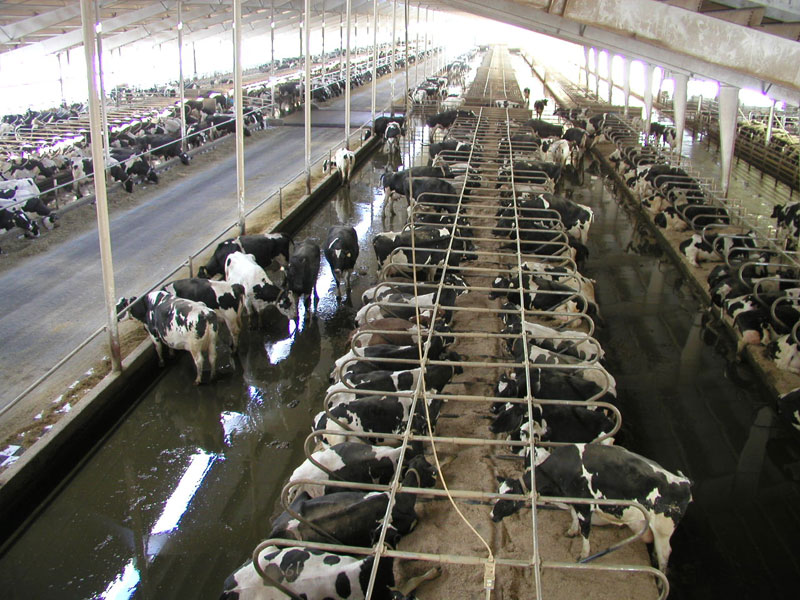 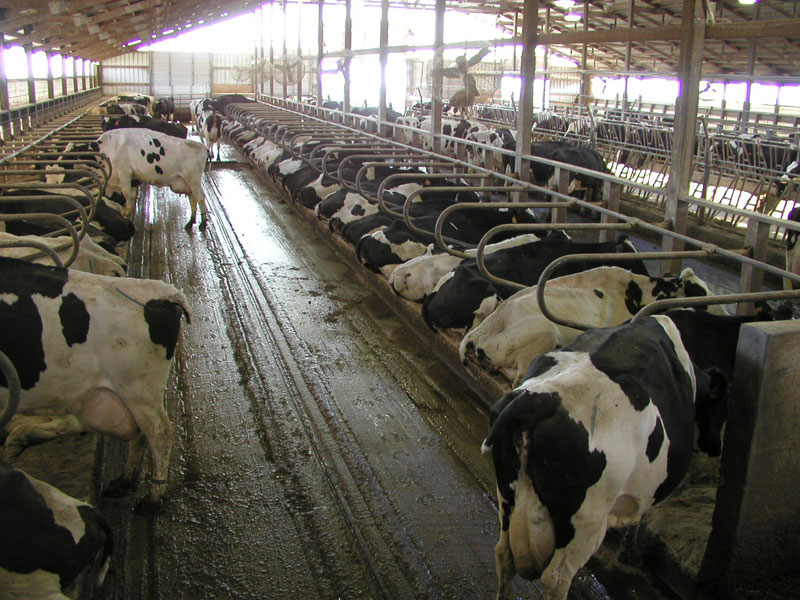 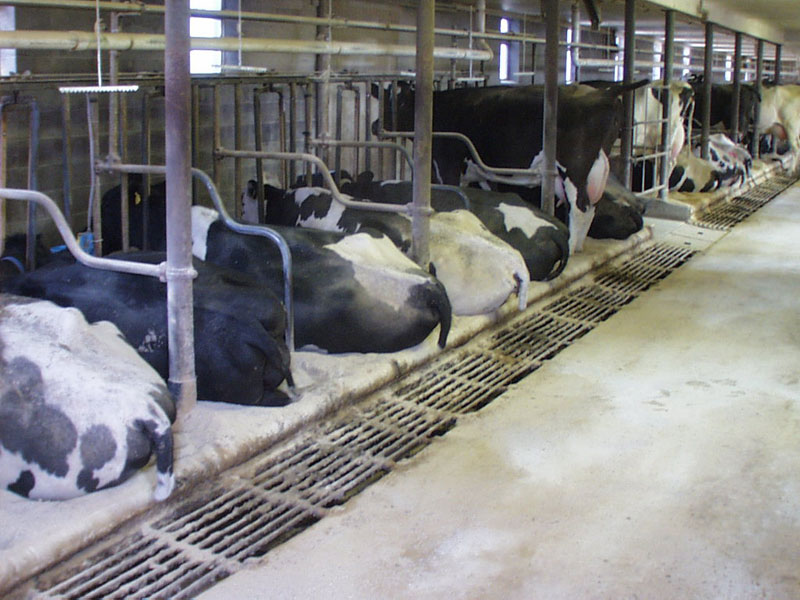 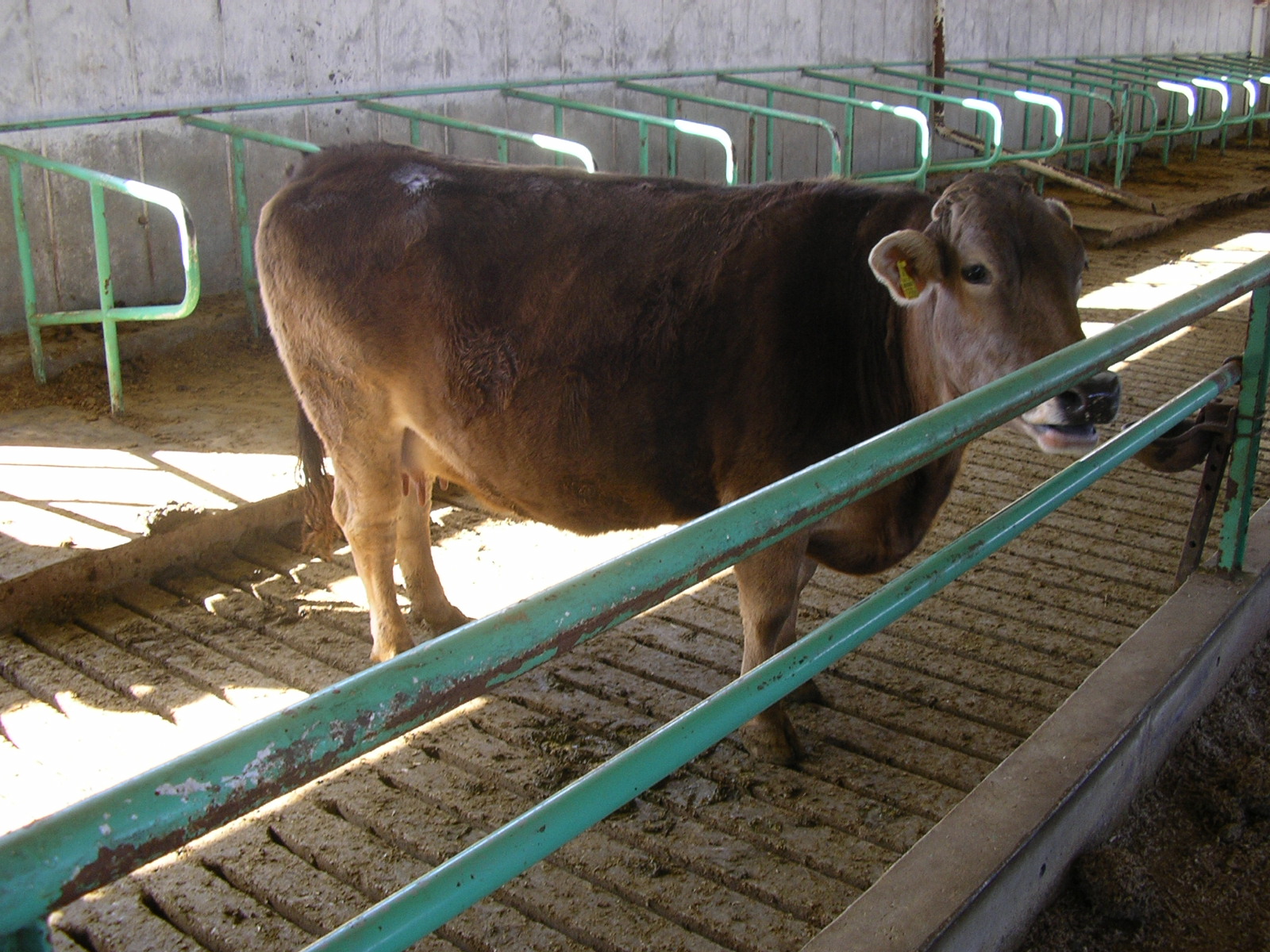 Gübrenin uzaklaştırılması ve depolanması

Gübre Sıyırma Metotları
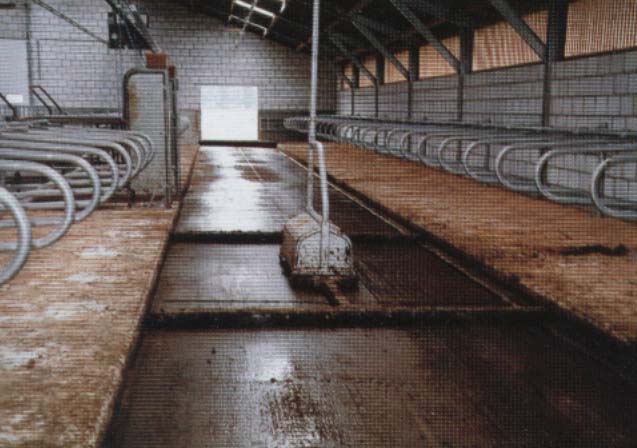 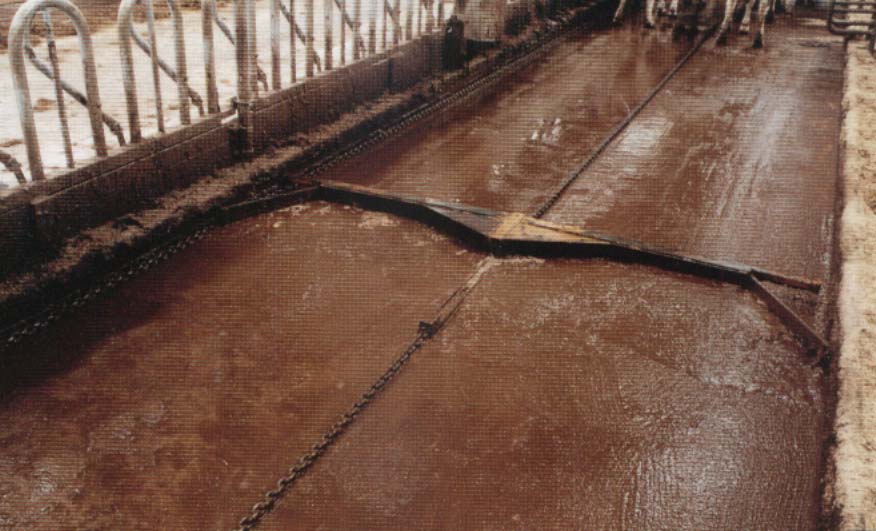 Sıyırıcı
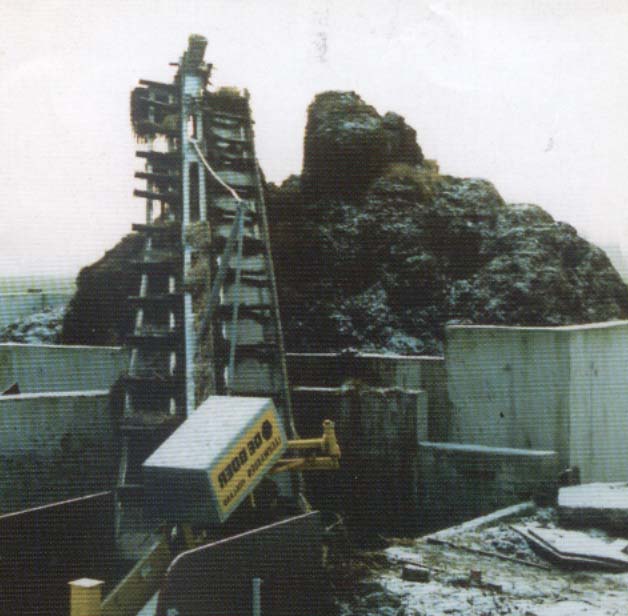 Otomatik gübre uzaklaştırma sistemleri 180o döner elevatör
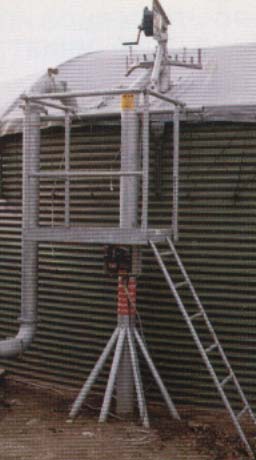 Slurry pompası
Ahırlarda Hijyen

Sanitasyon:

Biyogüvenlik Açısından Yapılması Gerekenler:
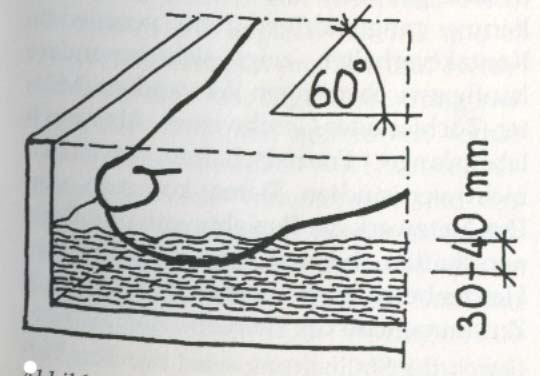 Sığırlarda  Su Alımı
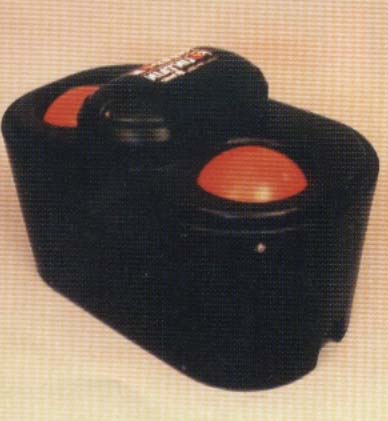 İzolasyonlu suluk
KİLİTLİ YEMLİK
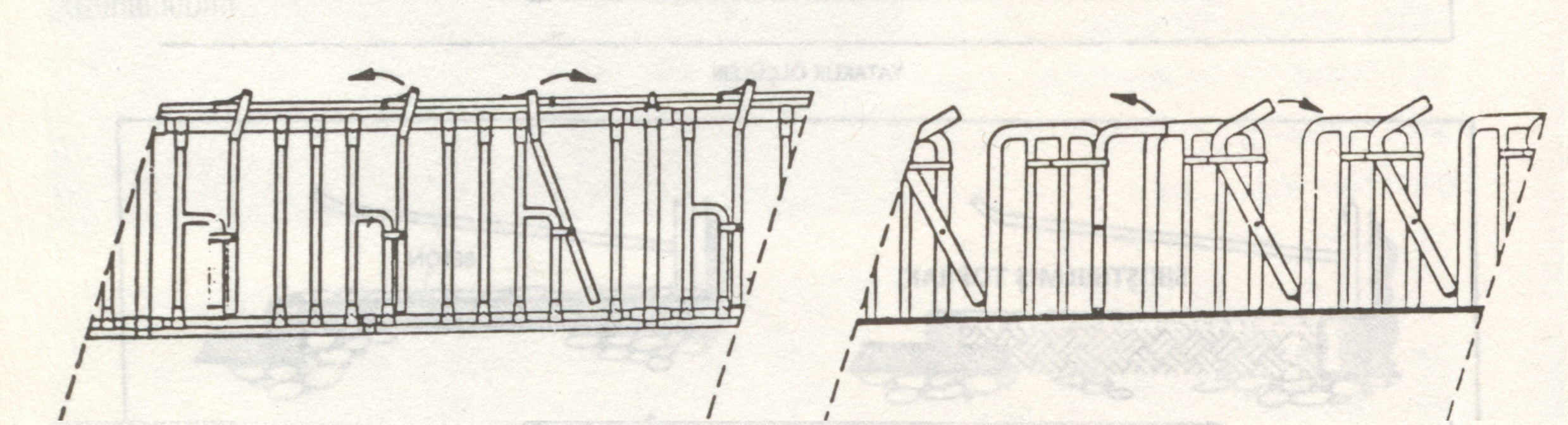 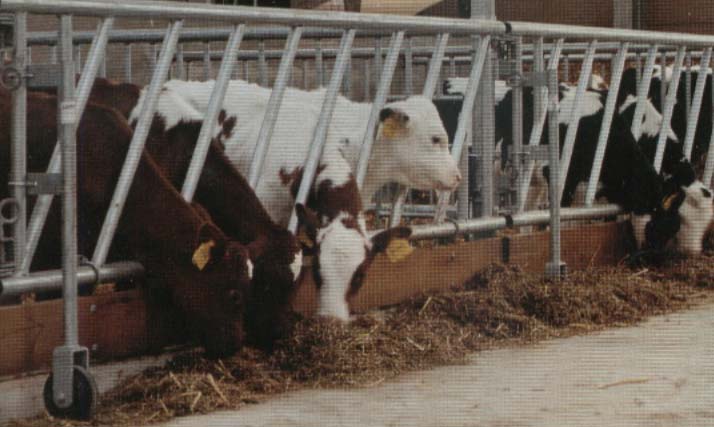 Diagonal  Yemlik
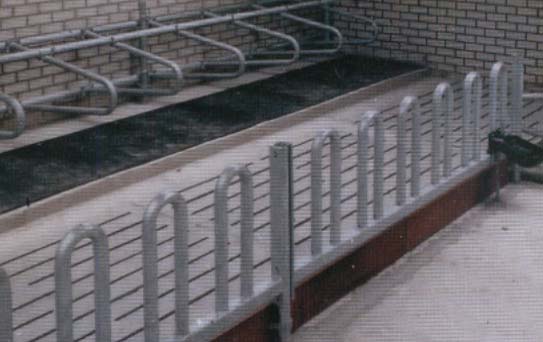 İsveç Tipi Durak
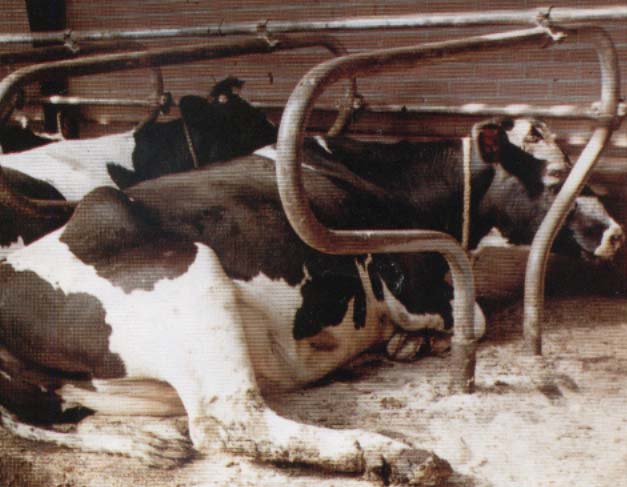 Mantar Tipi Durak
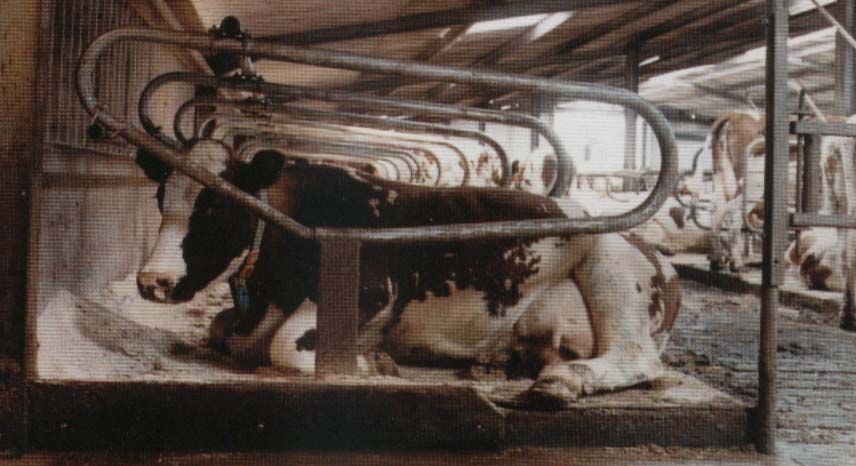 Balıkçıl (Heron)  Tip Durak
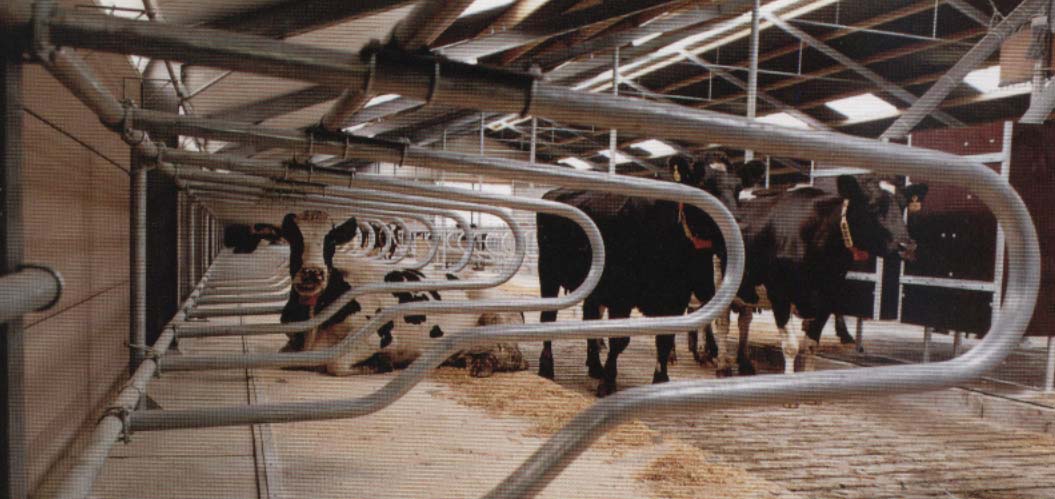 Serbest Dolaşımlı Durak
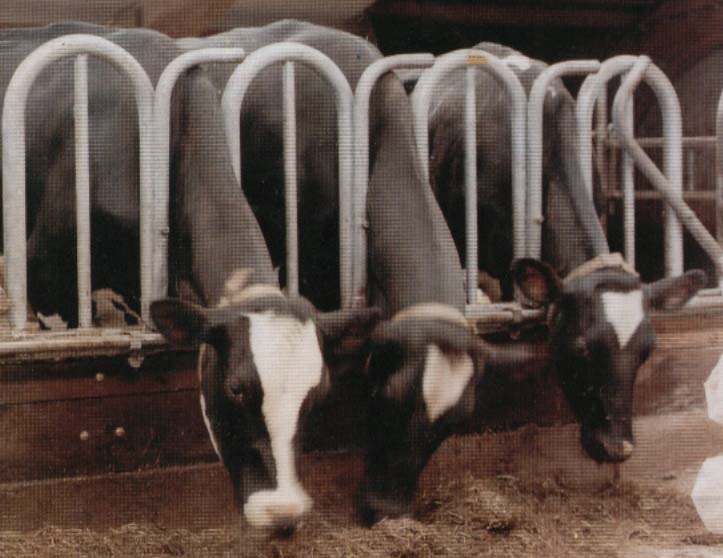 İsveç Tipi Yemlik
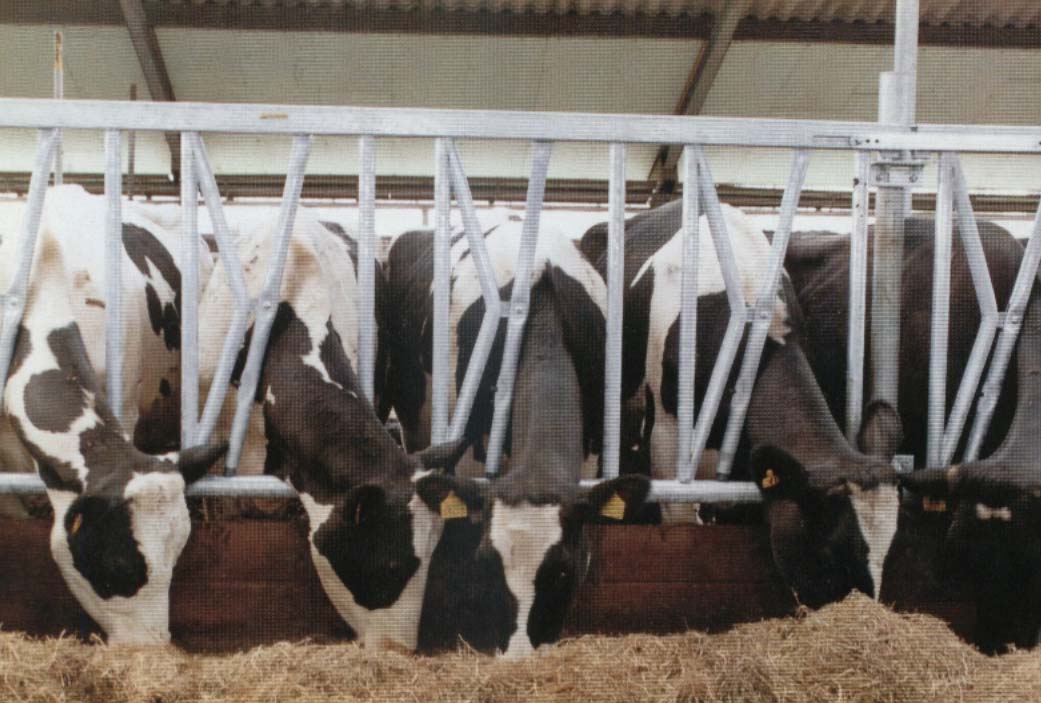 Kilitli  Yemlik
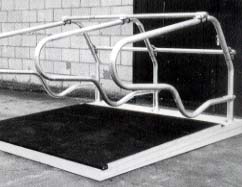 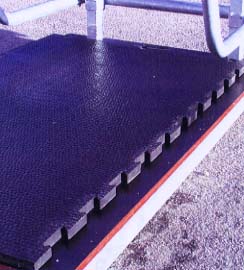 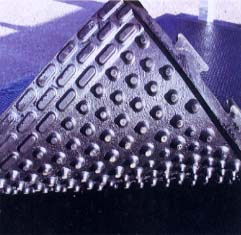 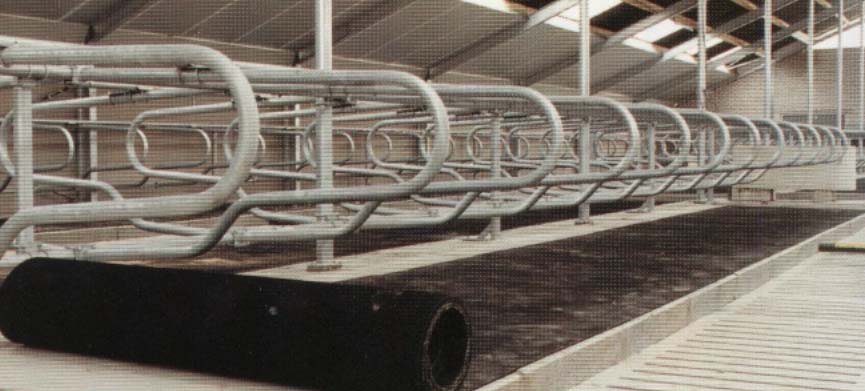 Rulo tipi kauçuk yataklık
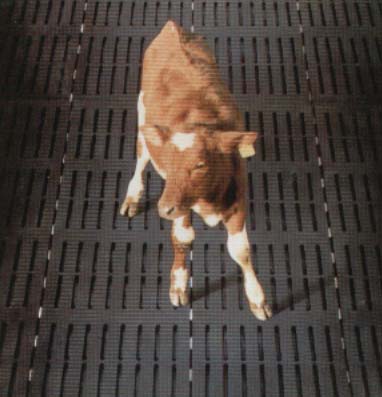 Buzağılar için 
kauçuk altlık
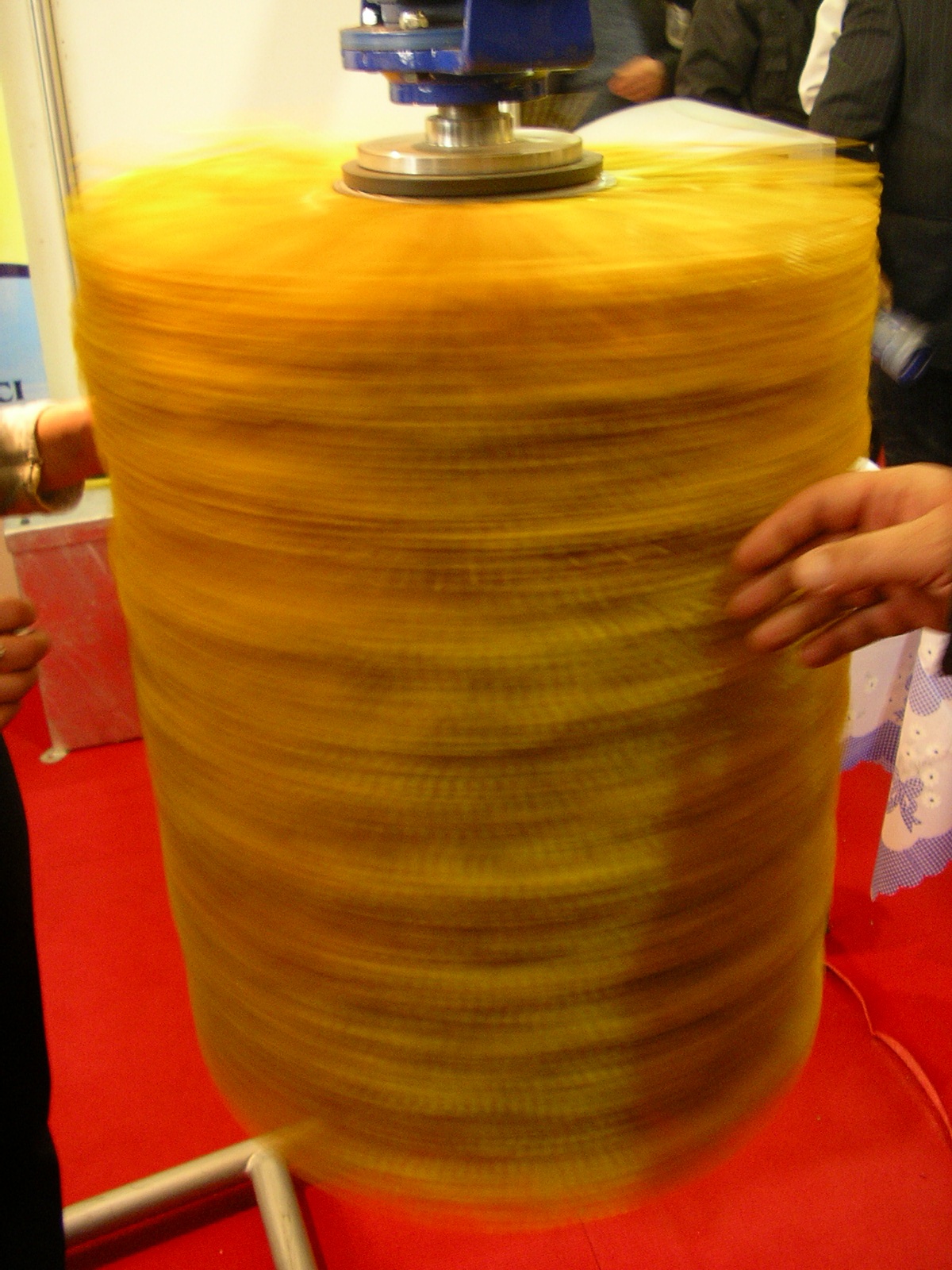 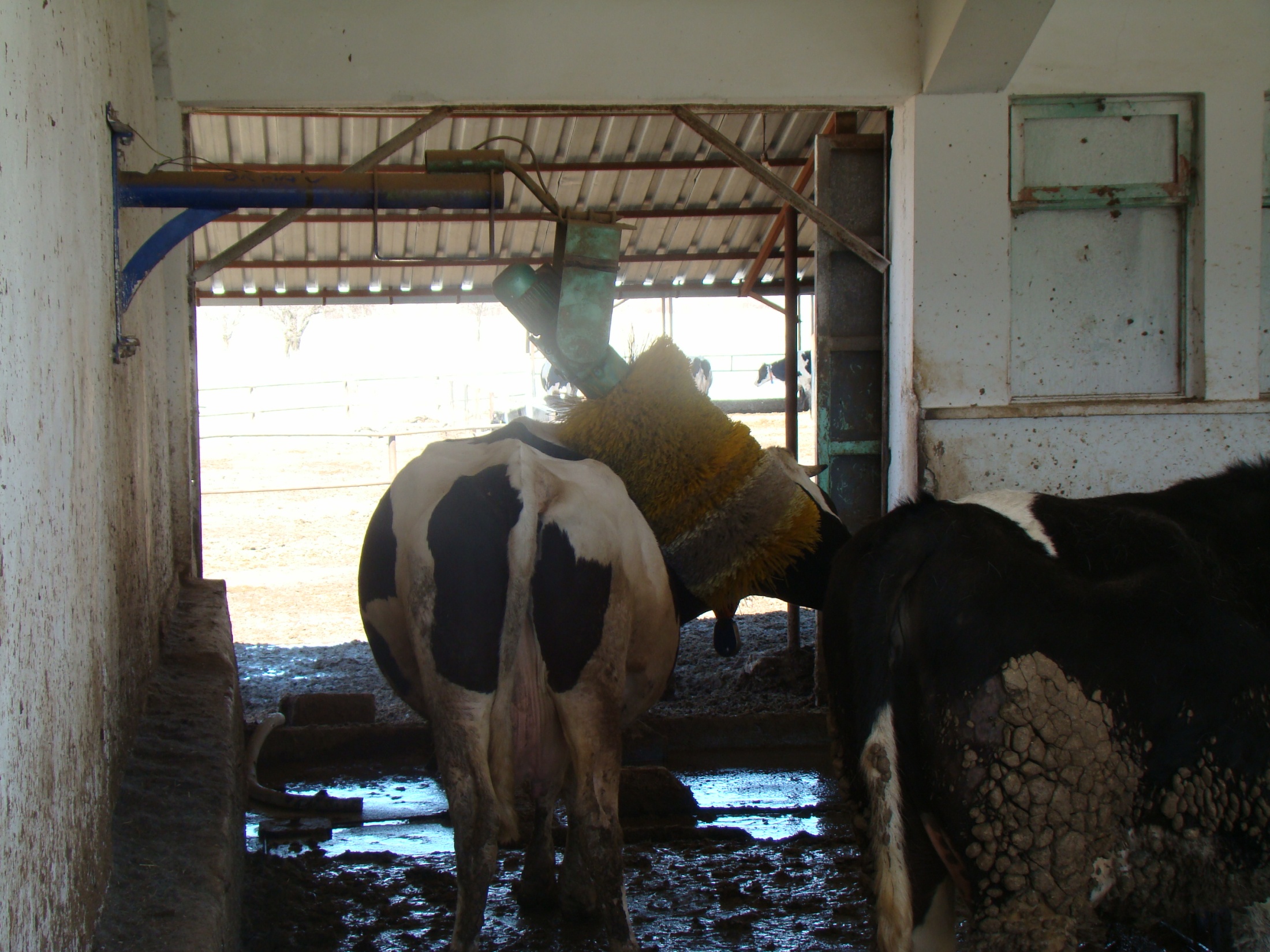 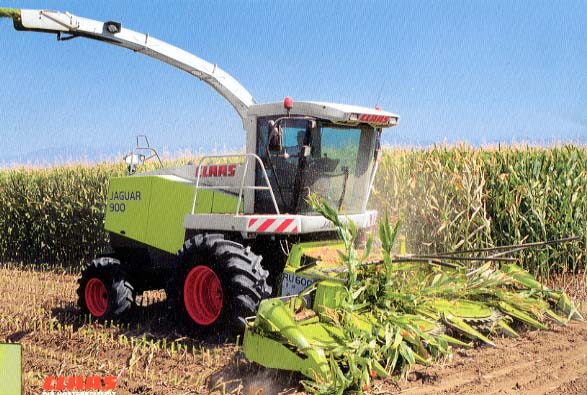 Kendi Yürür Silaj Makinesi
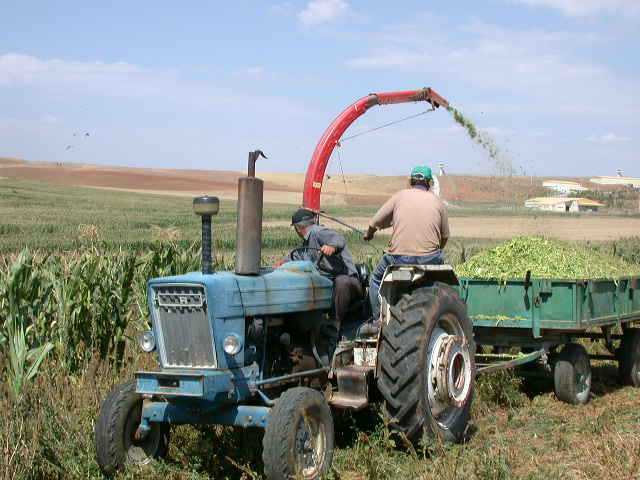 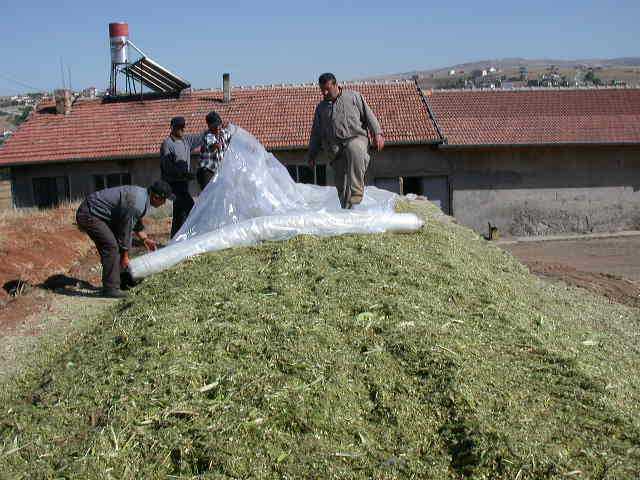 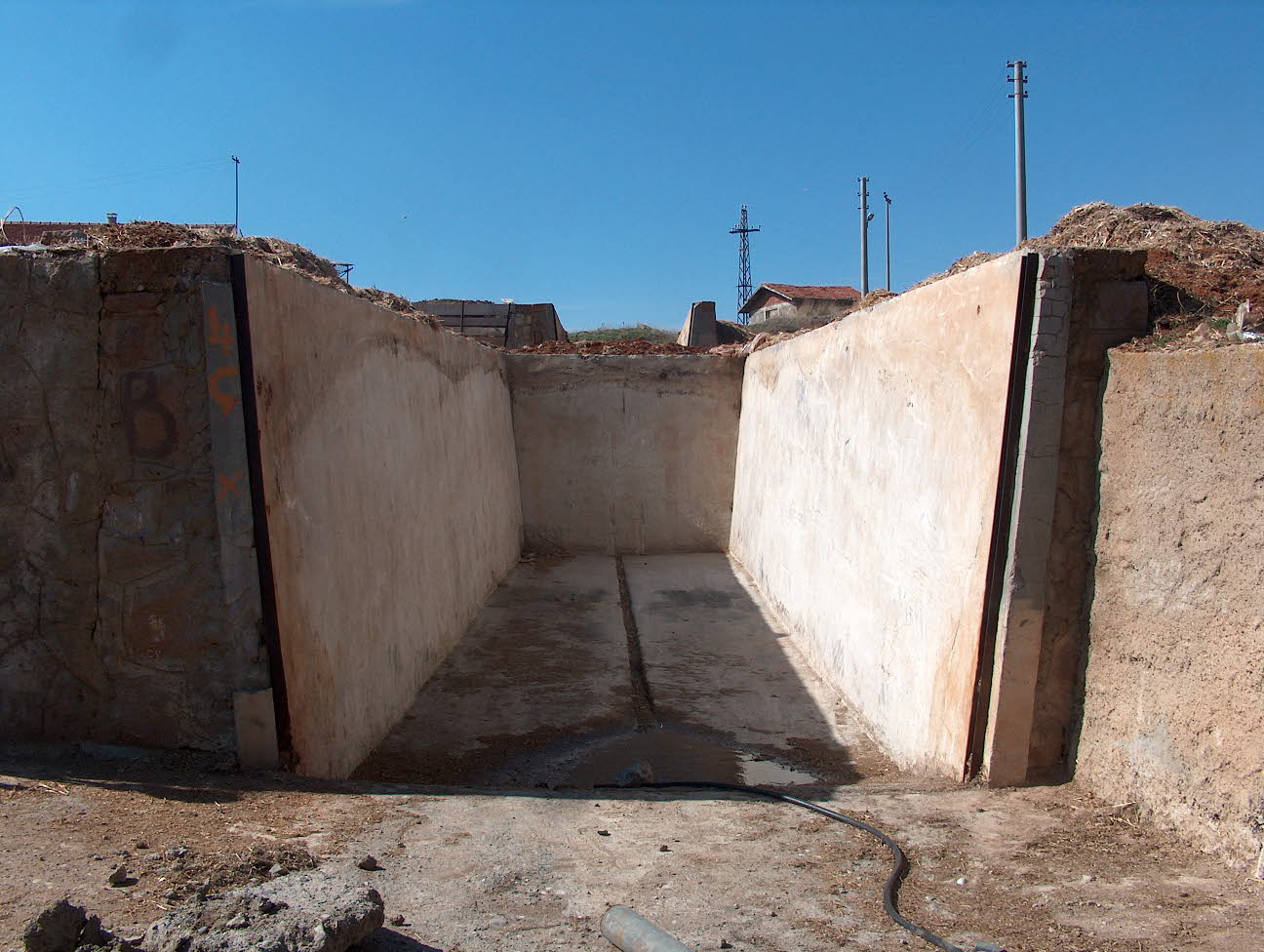 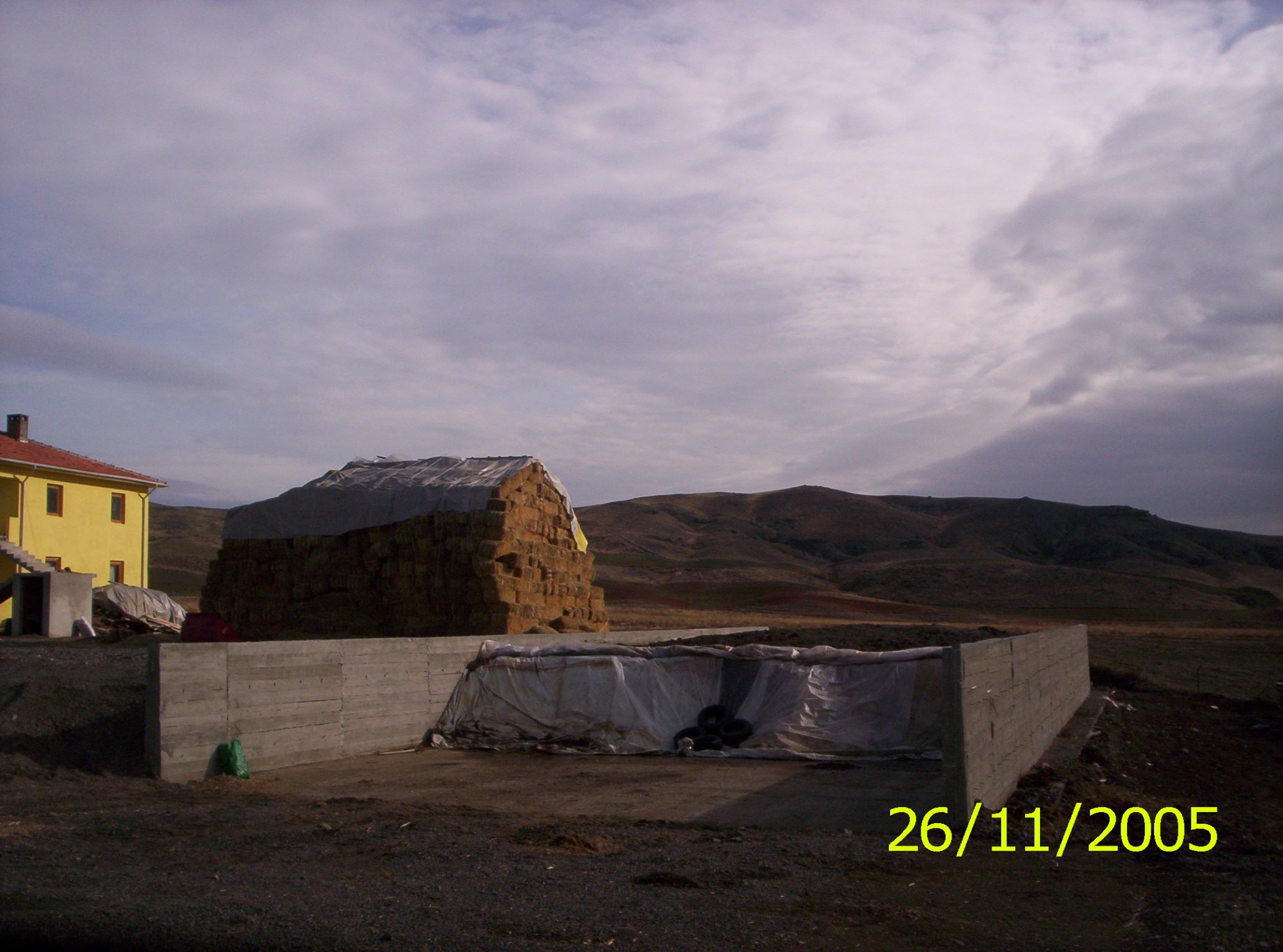 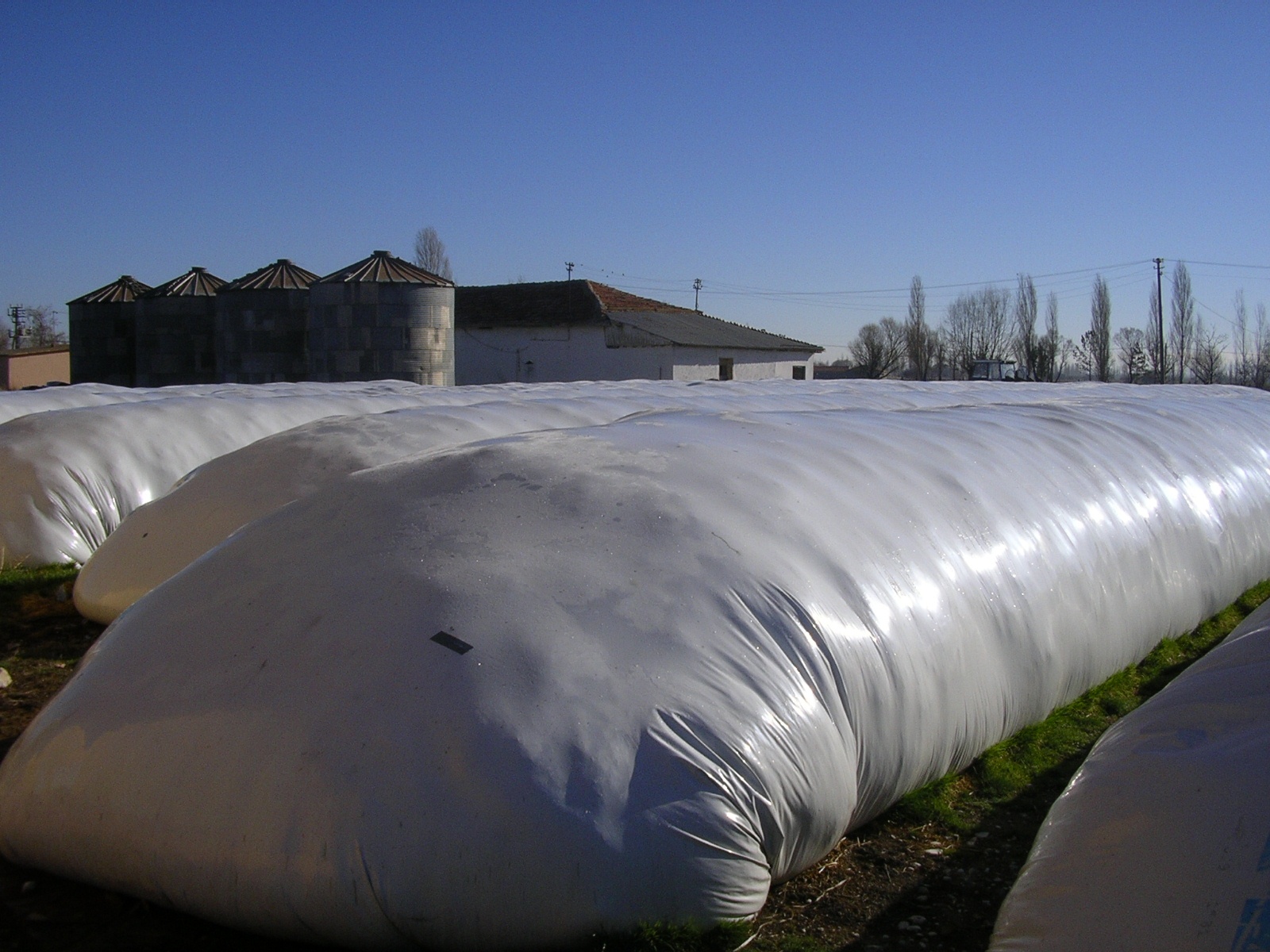 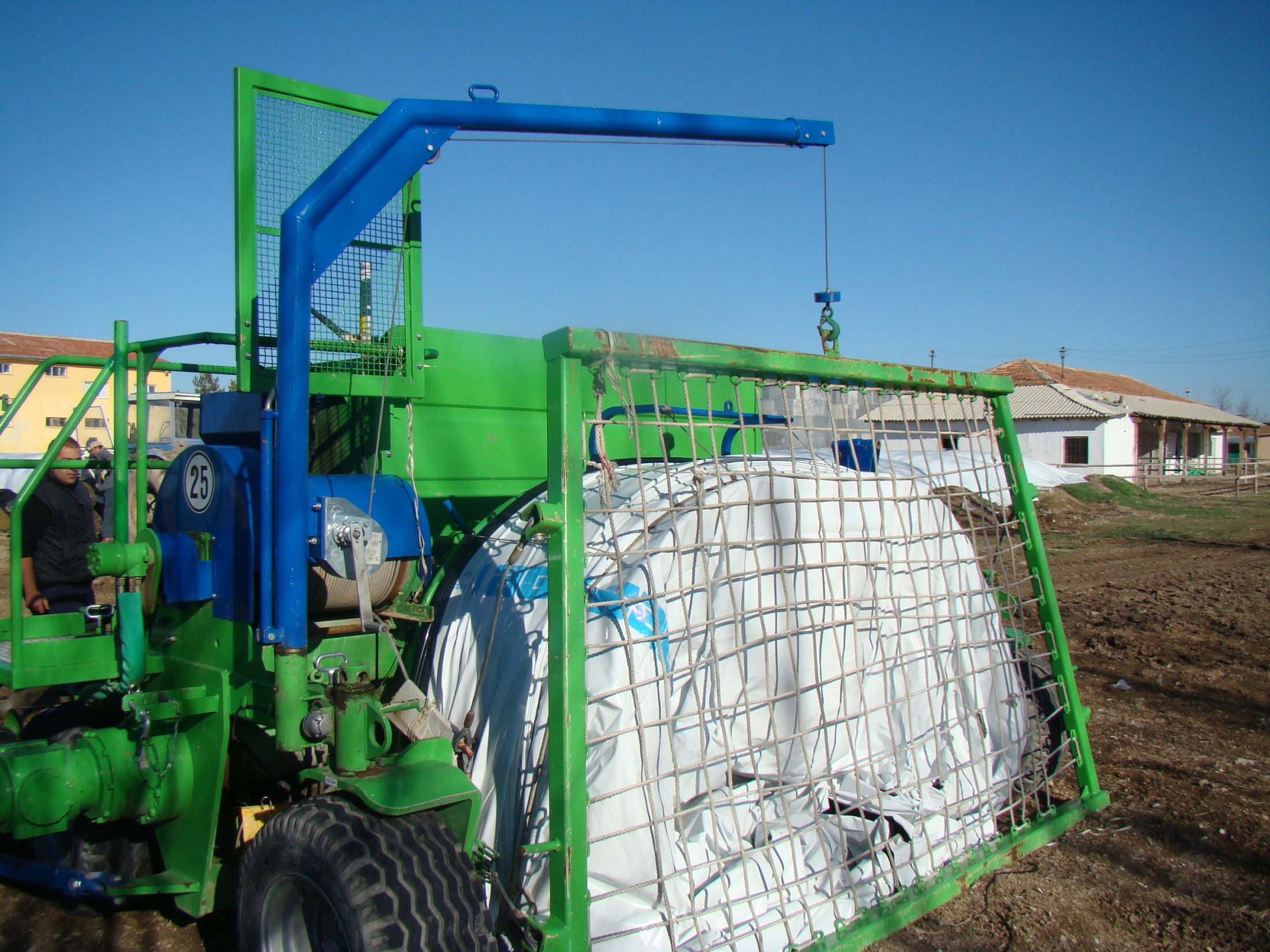 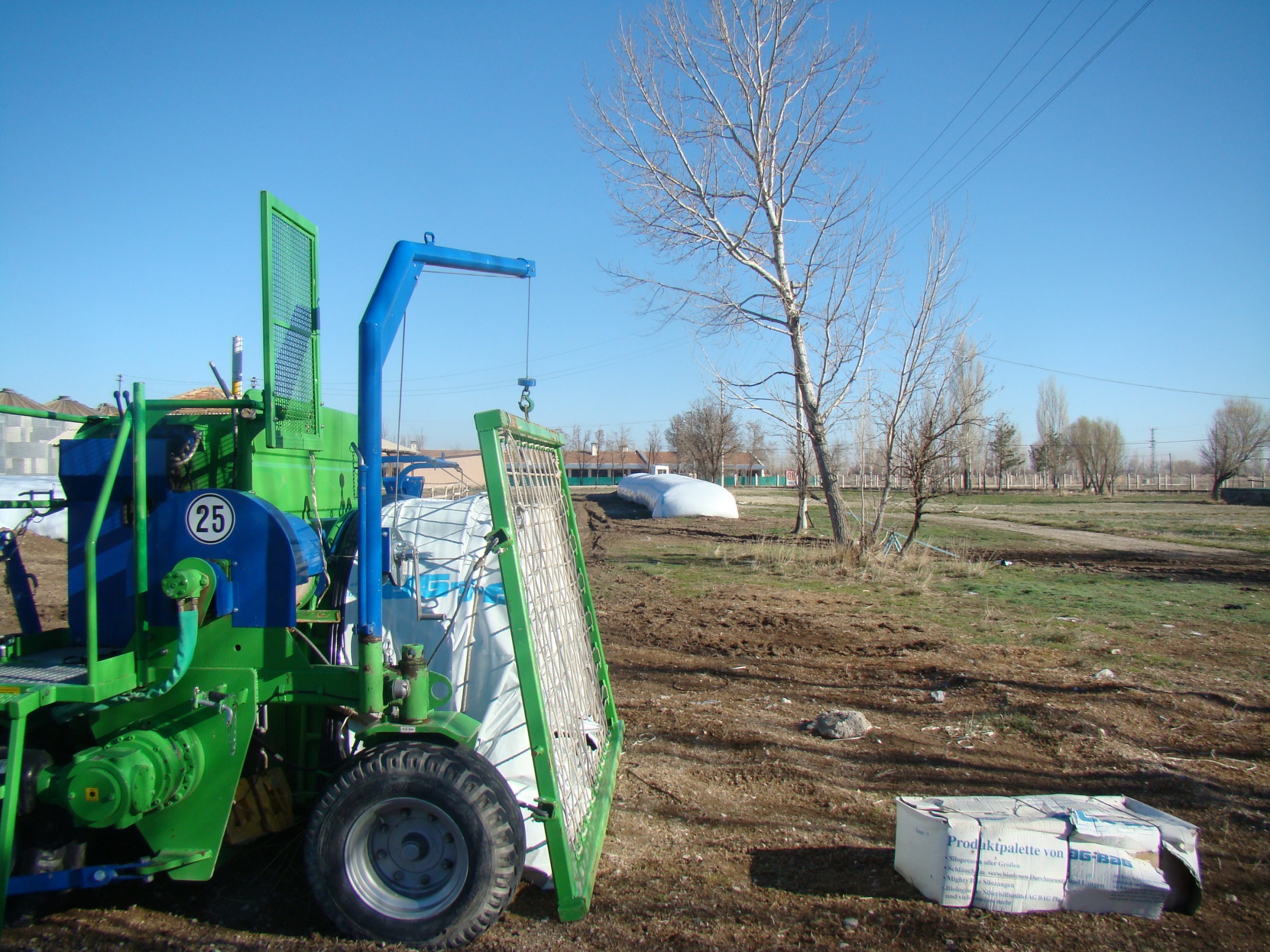 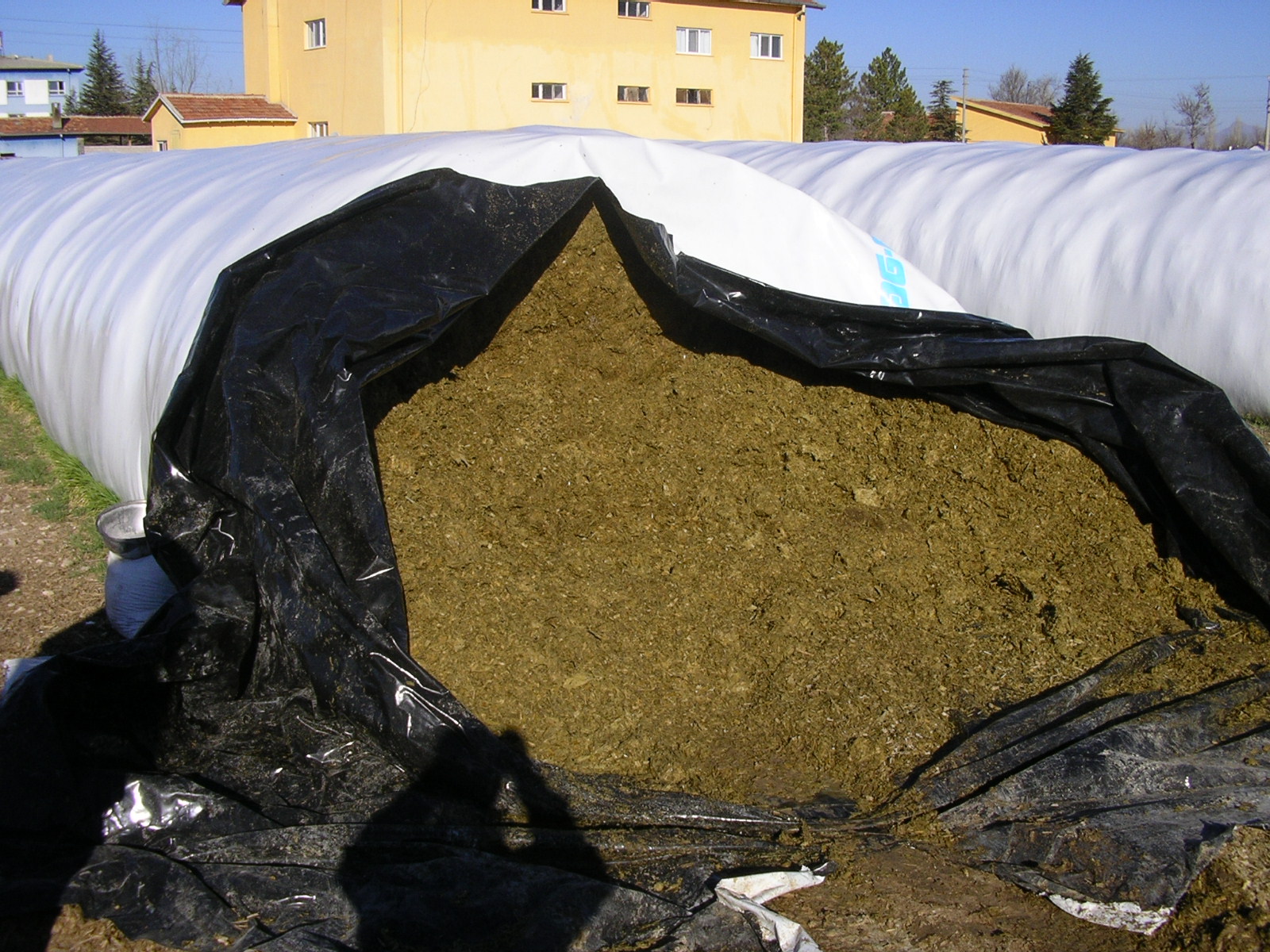 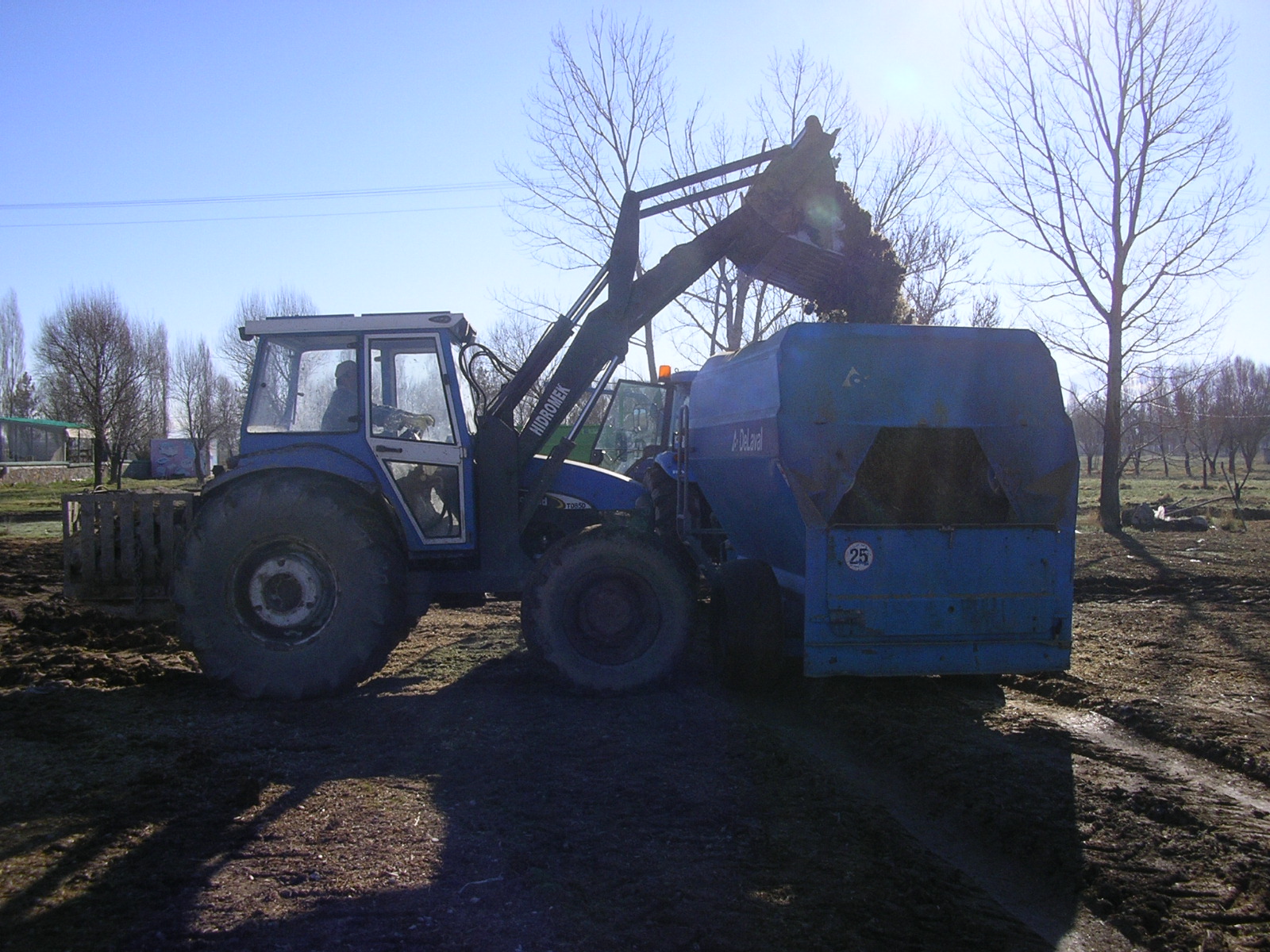 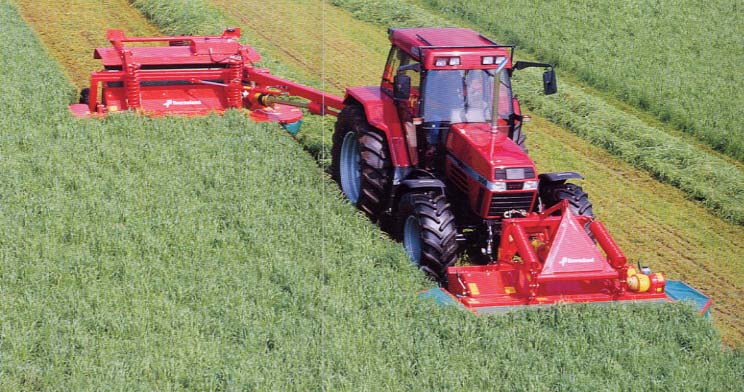 Çayır Biçme Makinesi
Balya sarma makinesi
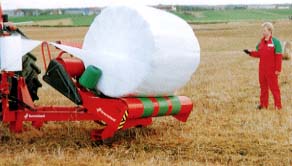 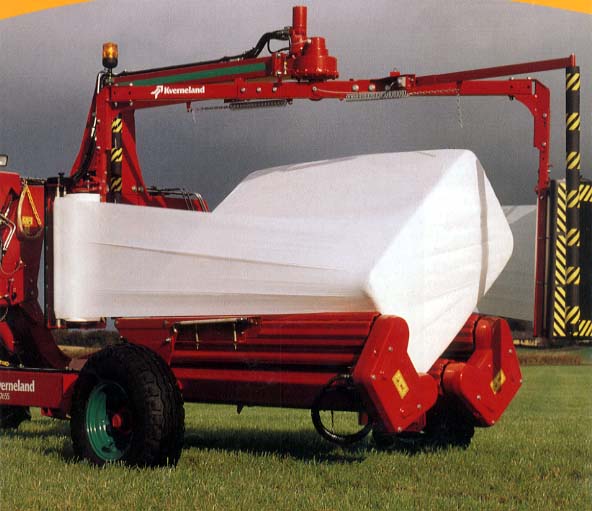 Barınakta  taze biçilmiş yonca tüketen  Limosin İnekler